“It’s my bread”

By Kauri 2
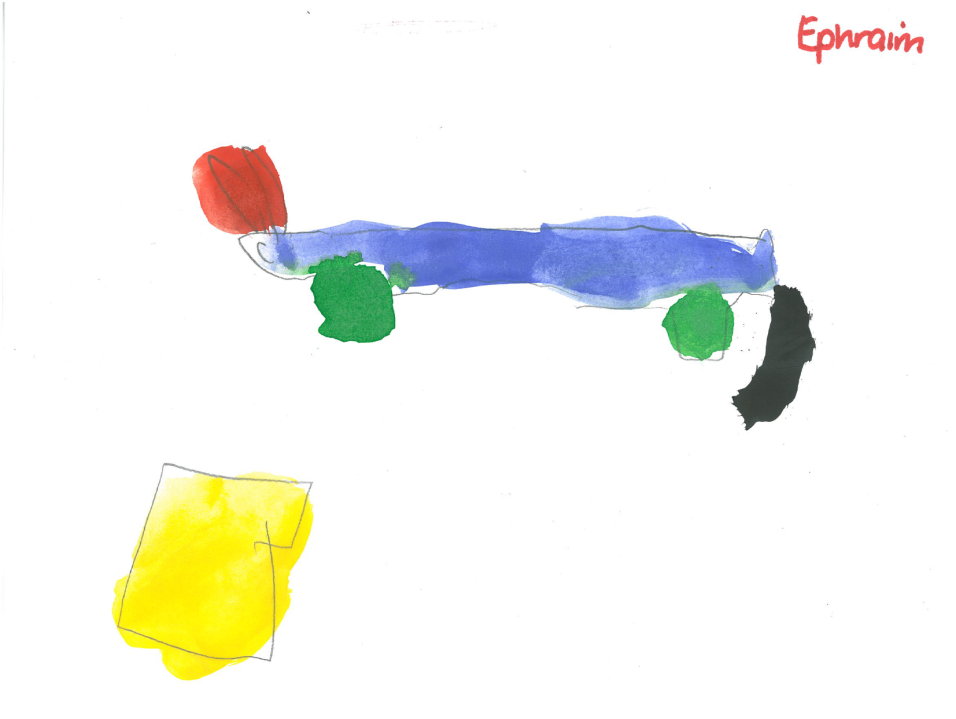 “It’s my bread,”
Said the rhino.
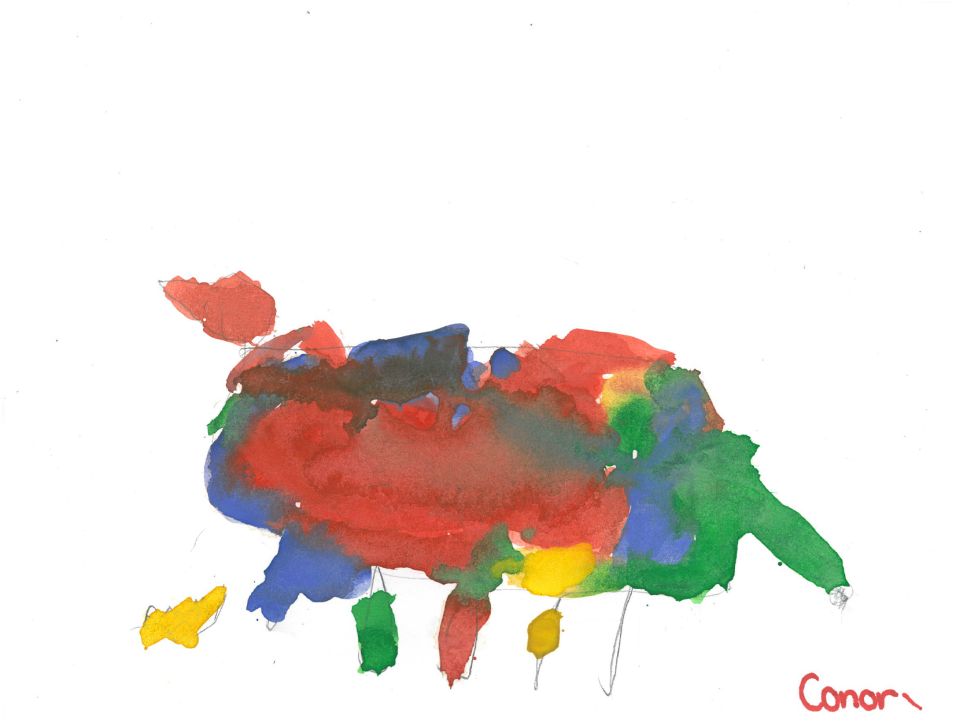 “It’s my bread,”
said the cheetah.
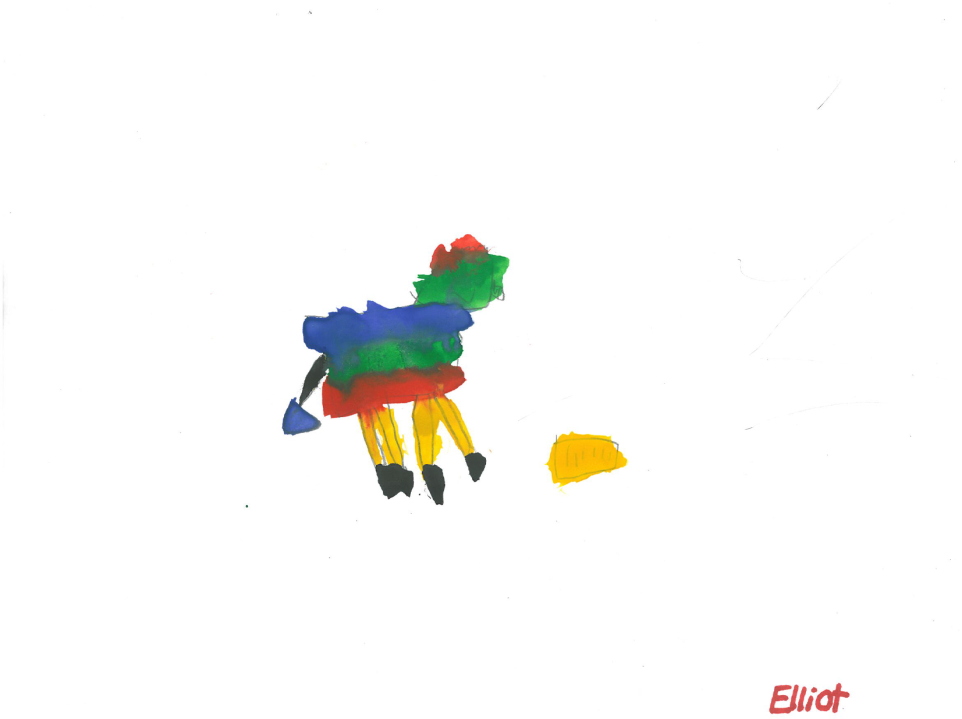 “It’s my bread,”
said the zebra.
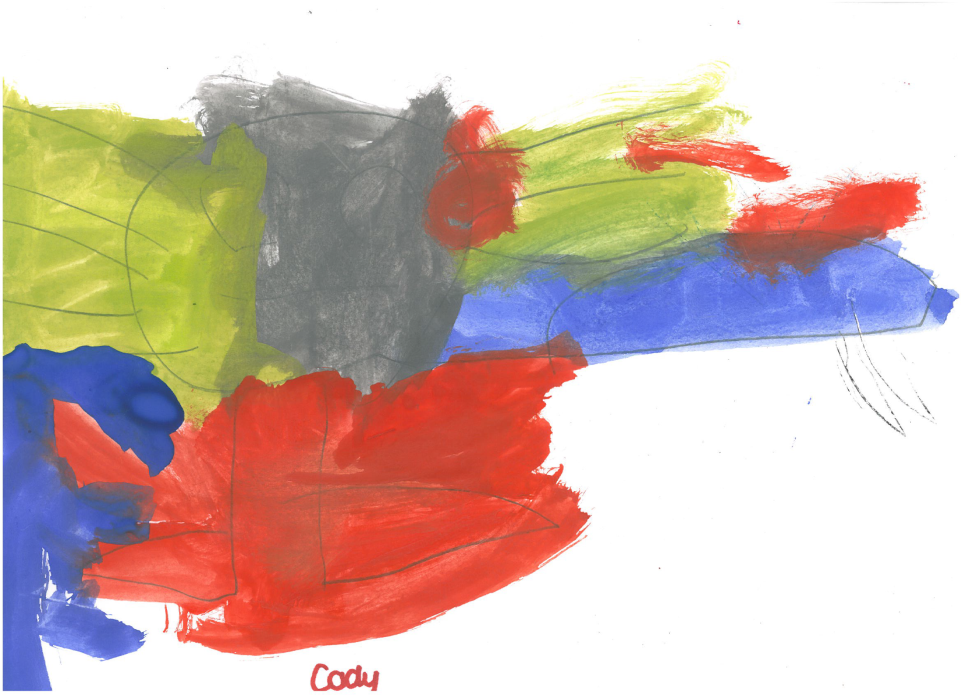 “It’s my bread,”
said the tiger.
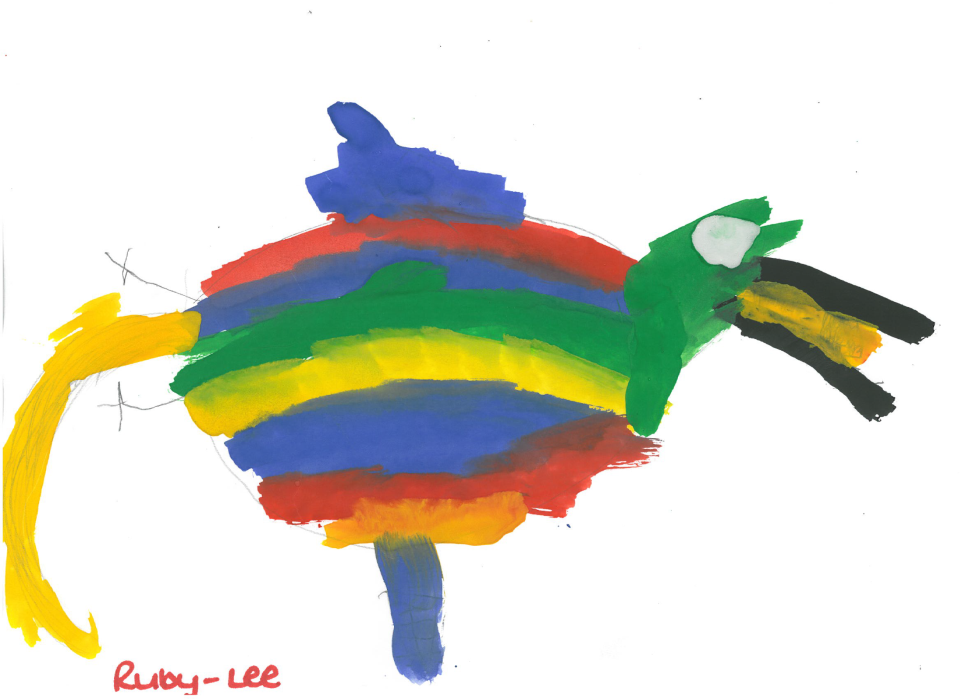 “It’s my bread,”
said the parrot.
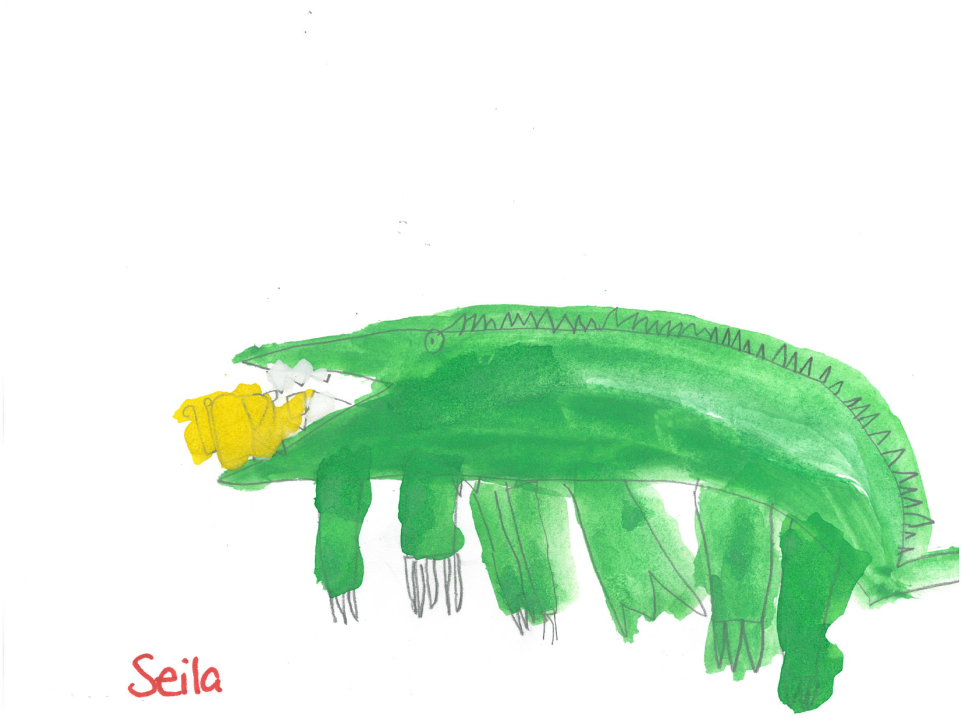 “It’s my bread,”
said the crocodile.
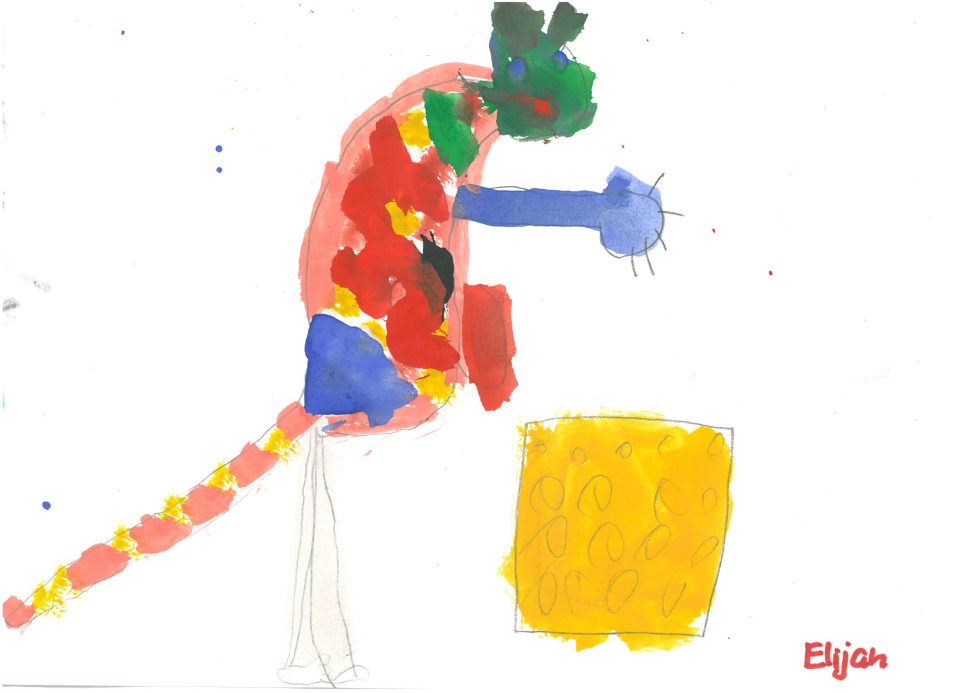 “It’s my bread,”
said the kangaroo.
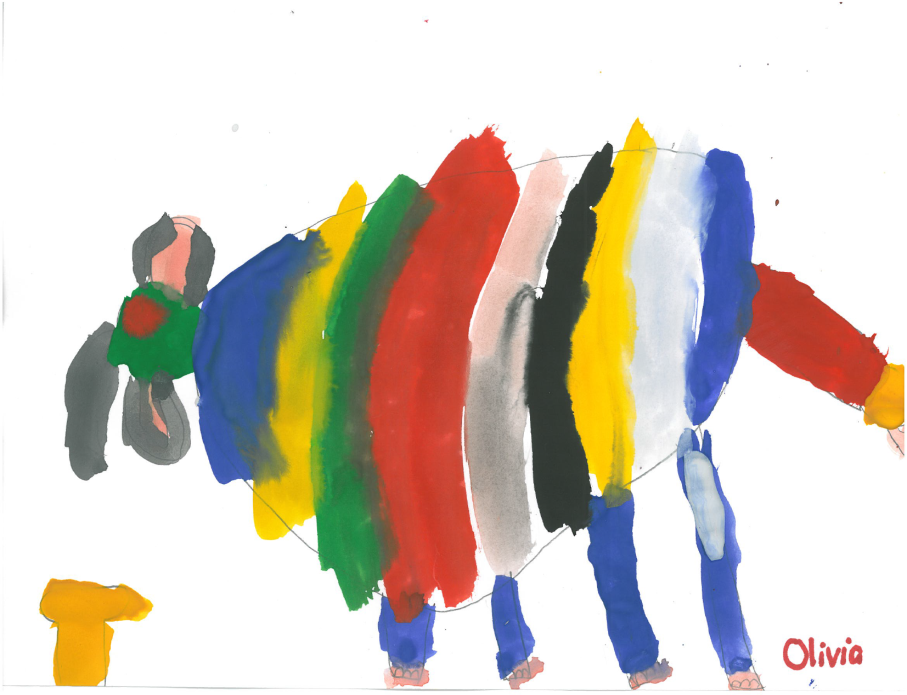 “It’s my bread,”
said the elephant.
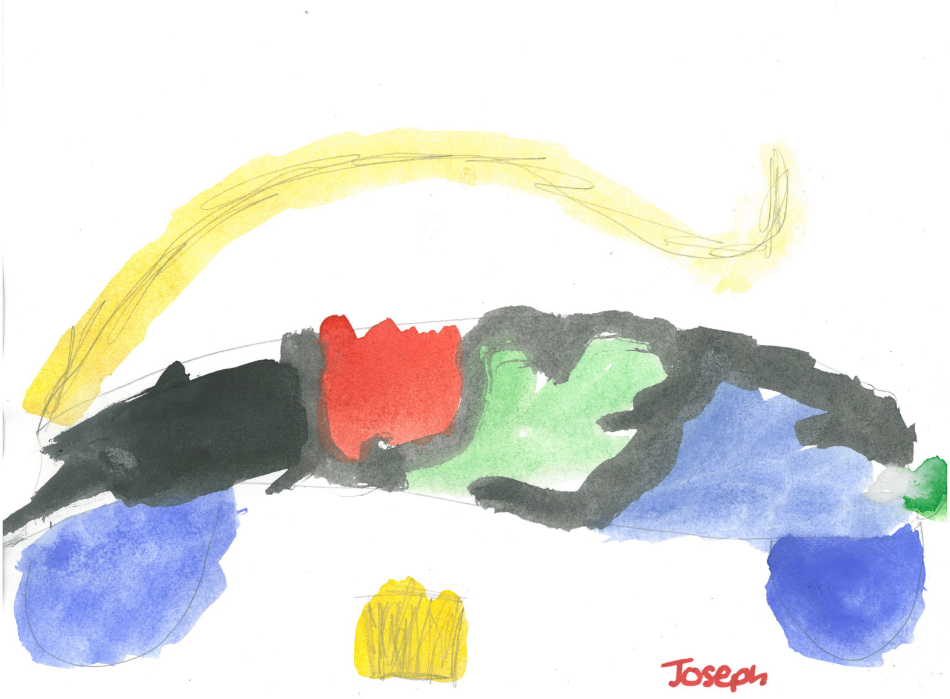 “It’s my bread,”
said the cat.
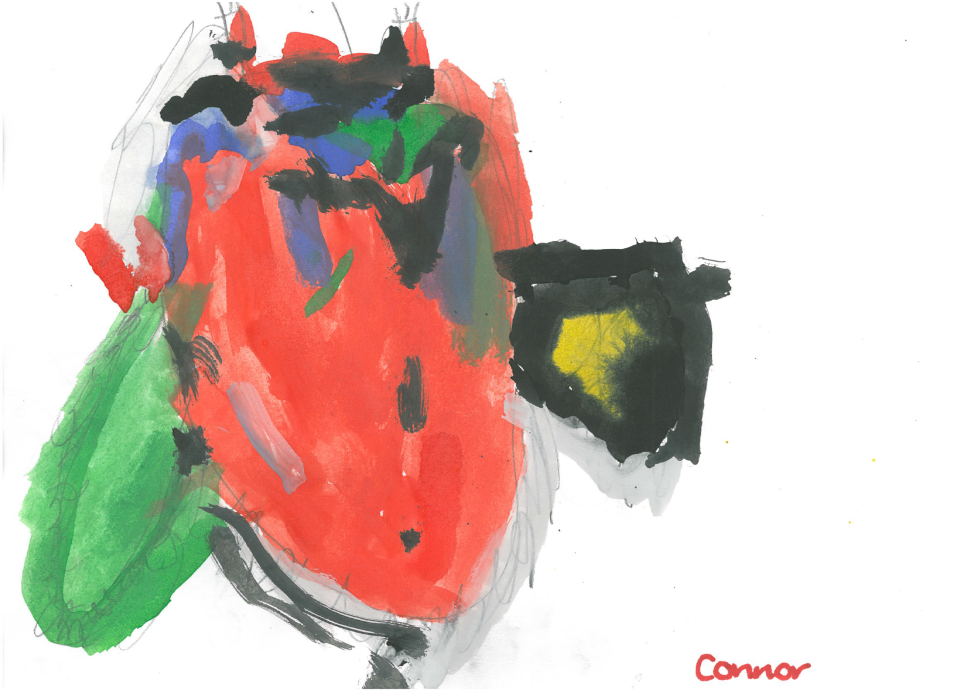 “It’s my bread,”
said the eagle.
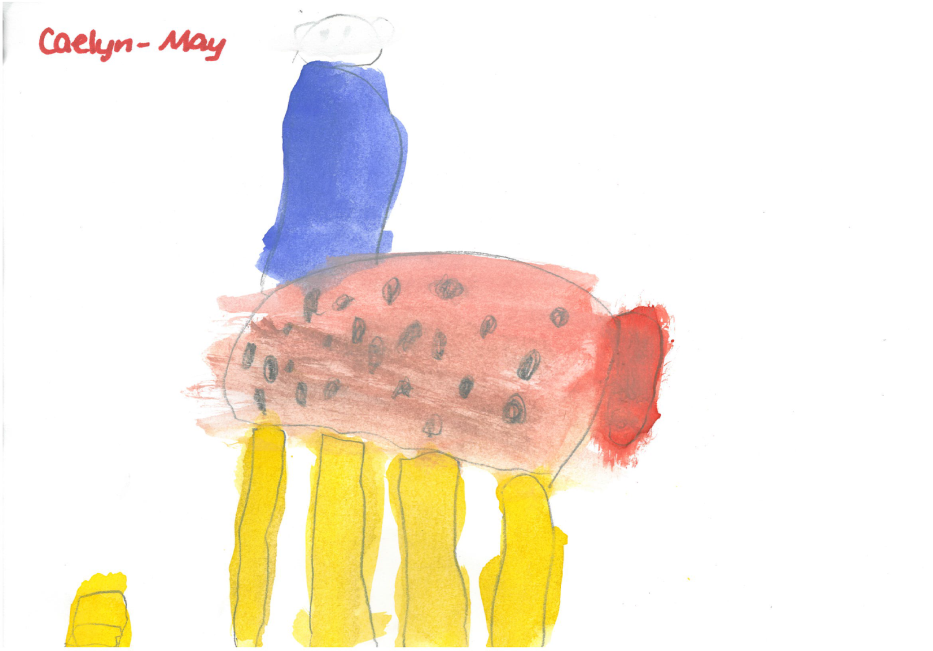 “It’s my bread,”
said the giraffe.
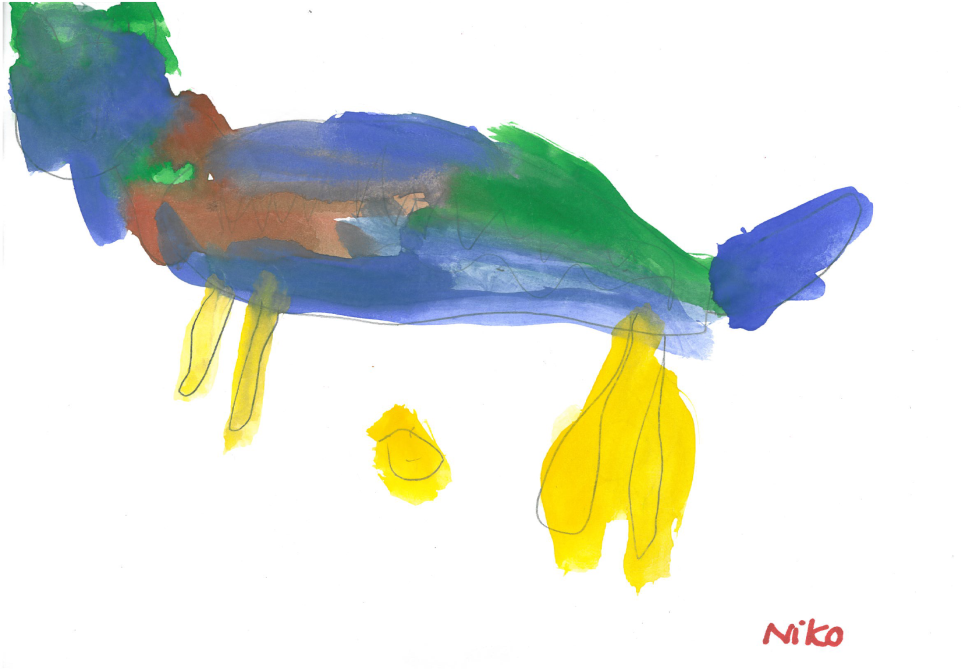 “It’s my bread,”
said the horse.
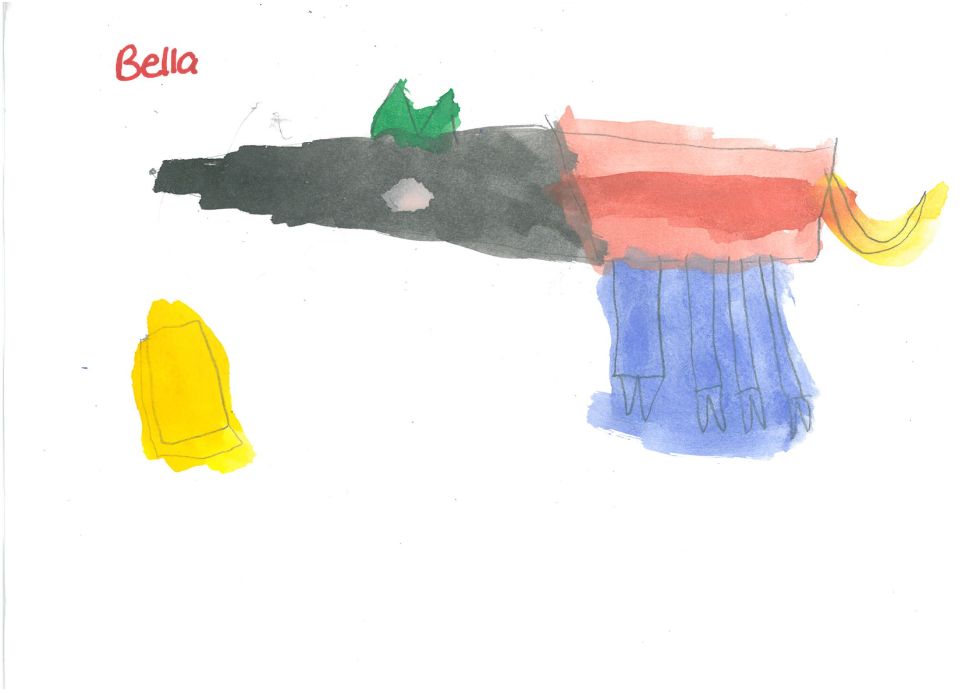 “It’s my bread,”
said the dog.
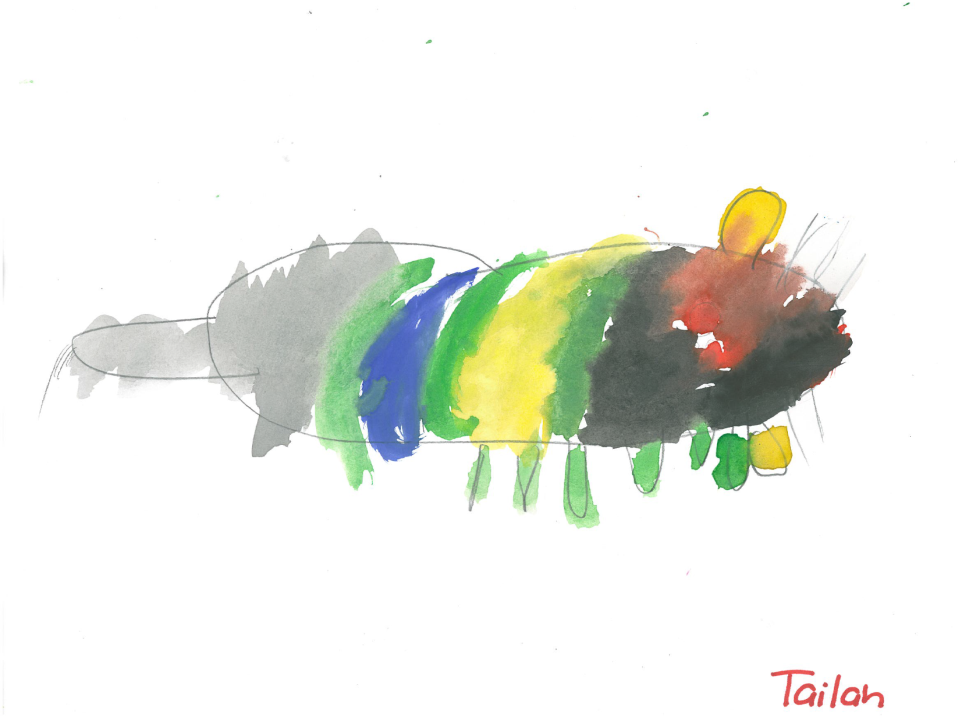 “It’s my bread,”
said the mouse.
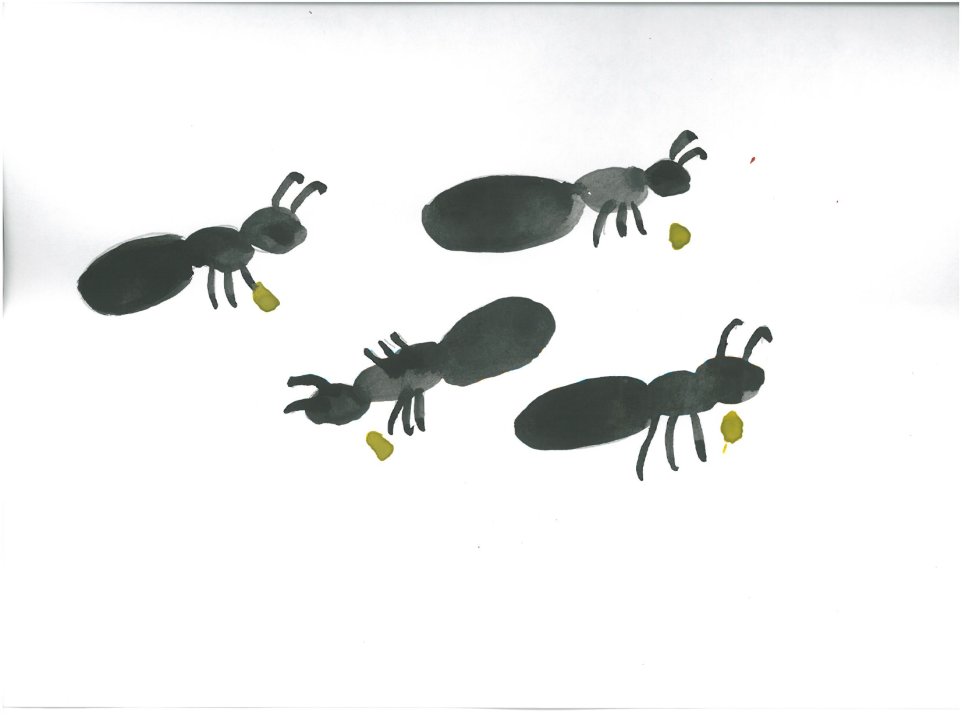 “No! It’s our bread,”
said the ants.